Circuit Complexity: Autumn 2024Course Summary & Review
Instructor: William Hoza
The University of Chicago
1
Circuits vs. Turing machines
2
3
Shallow circuits
4
Shallow circuits can do interesting stuff
5
Shallow circuits can do interesting stuff
6
Shallow circuits can do interesting stuff
7
8
The Razborov-Smolensky method
9
Weak polynomial representations
10
Impagliazzo’s Hard-Core Lemma
Ignoring some technicalities…
11
Yao’s XOR Lemma
Ignoring some technicalities…
12
Nisan-Wigderson Pseudorandom Generator
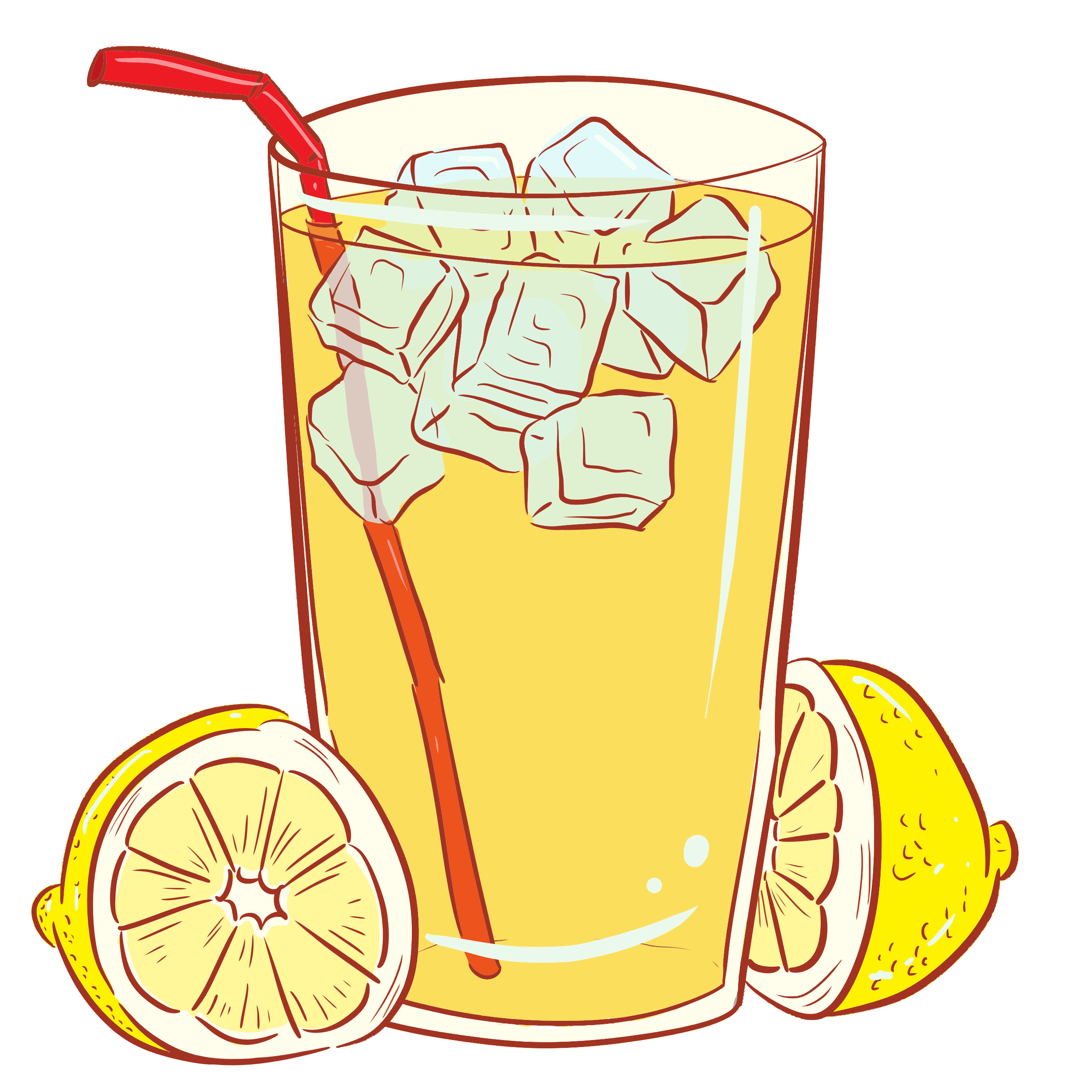 More sophisticated PRGs are known, with better seed lengths
13
Von Neumann’s Minimax Theorem
Impagliazzo’s Hard-Core Lemma
Yao’s XOR Lemma
Nisan-Wigderson PRG
14
The Switching Lemma
15
16
Fourier analysis of Boolean functions
Correlation
Parity functions
17
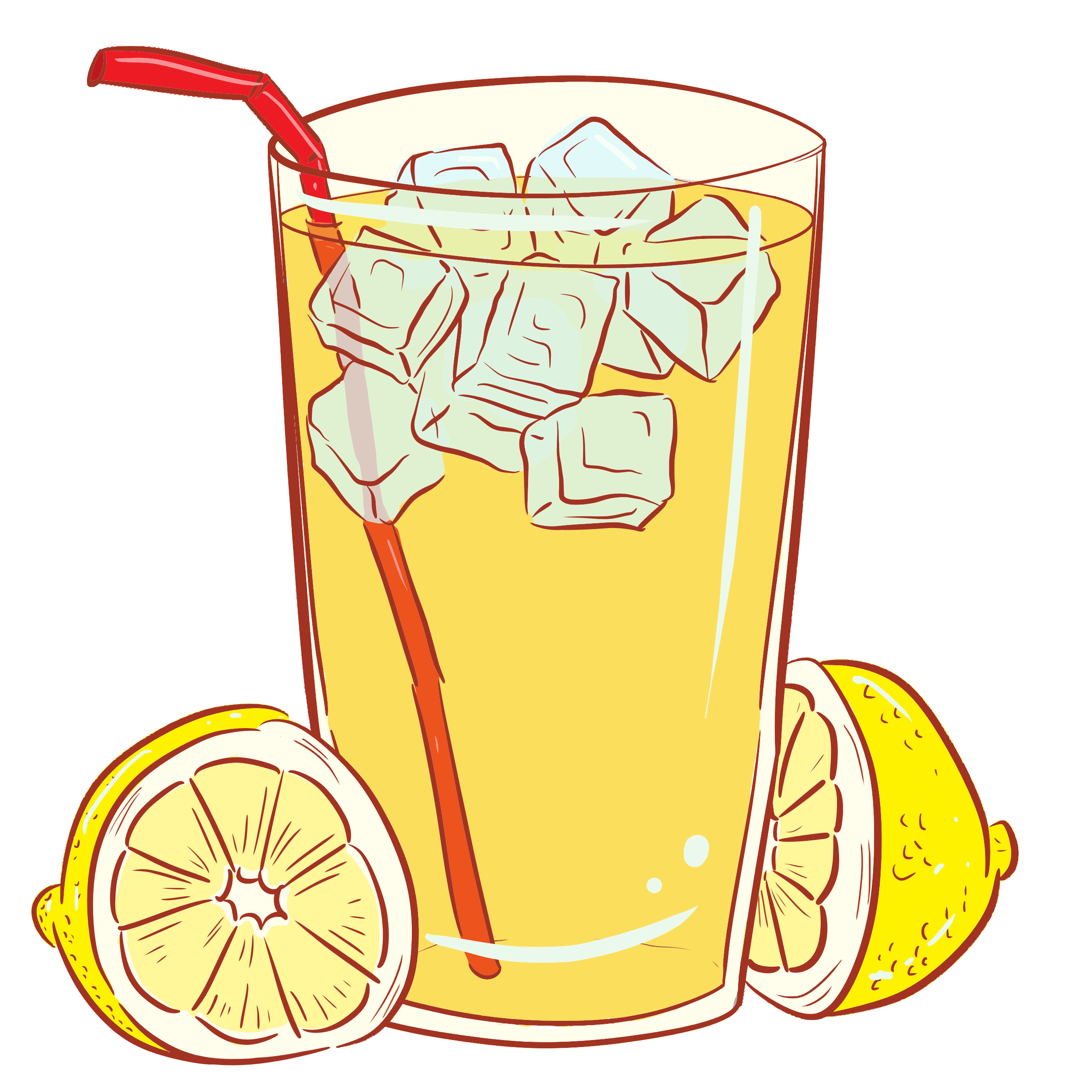 18
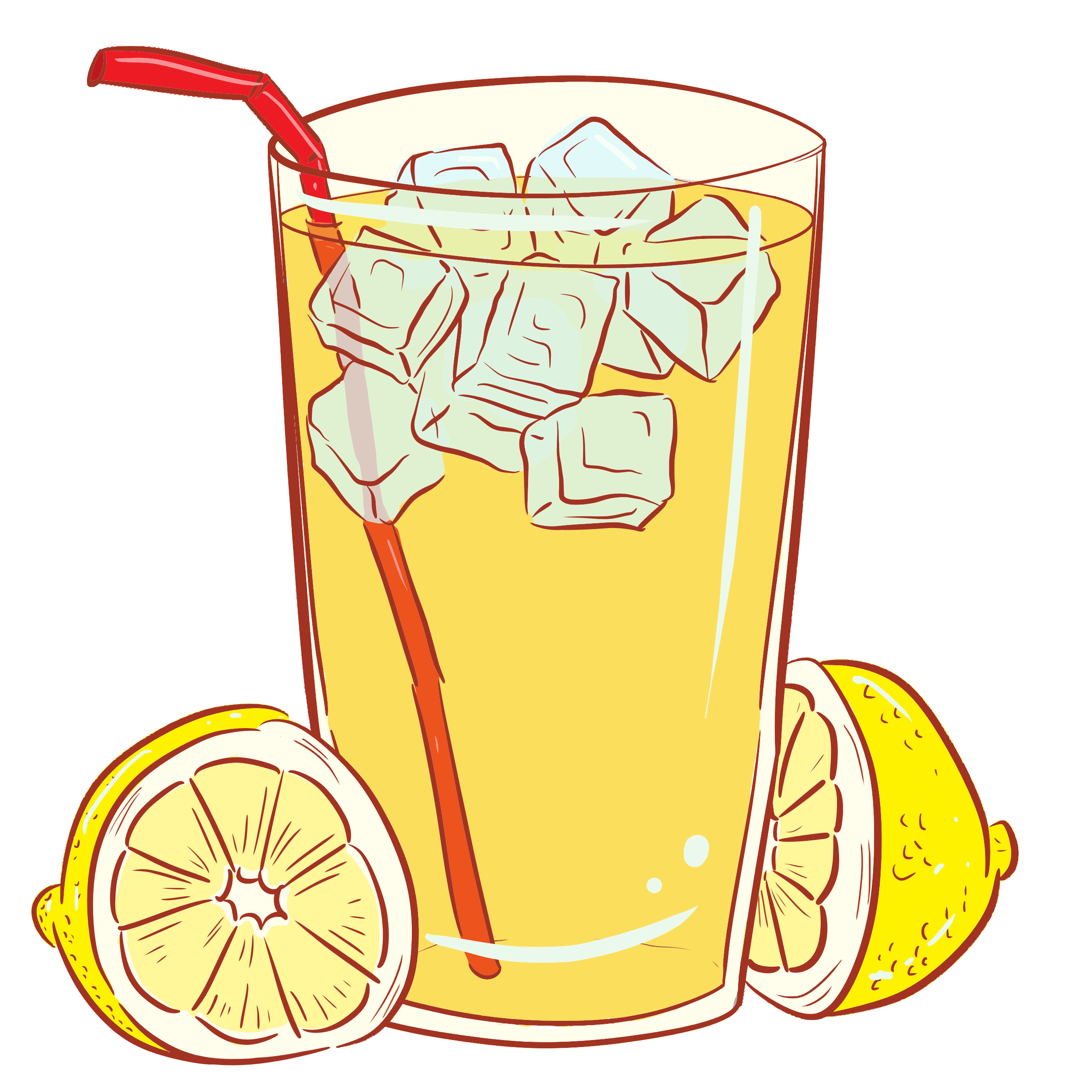 19
(Multi) Switching Lemma
20
21
22
Natural properties
23
How powerful are natural proofs?
Random restrictions
Nisan-Wigderson PRG
Naor-Reingold PRF
24
Natural proofs: Interpretation
25
26
Formula lower bounds
27
Summary of complexity classes
28
A few of the many topics we didn’t discuss
29
Parallel Algorithms
Pseudo-Randomness
Circuit Complexity
Neural Networks
Analysis of Boolean Functions
Learning Theory
Space Complexity
Cryptography
30
Advertisement
Consider enrolling in my seminar course next quarter!
Topic: Derandomizing Space-Bounded Computation
Is randomness ever necessary for space-efficient computation?
Less emphasis on exercises, more emphasis on cutting-edge research
Will not count as a graduate elective
Also consider Sasha Razborov’s complexity theory course in the spring!
31
Thank you!
Being your instructor has been a privilege
I look forward to reading your expositions
Please fill out the Graduate Course Feedback Form using My.UChicago (deadline is Sunday, December 15)
32